Физическая культураВыполнила:  учитель физической культуры МАОУ « СОШ№40» г. ПермиБорознова Лариса Викторовна
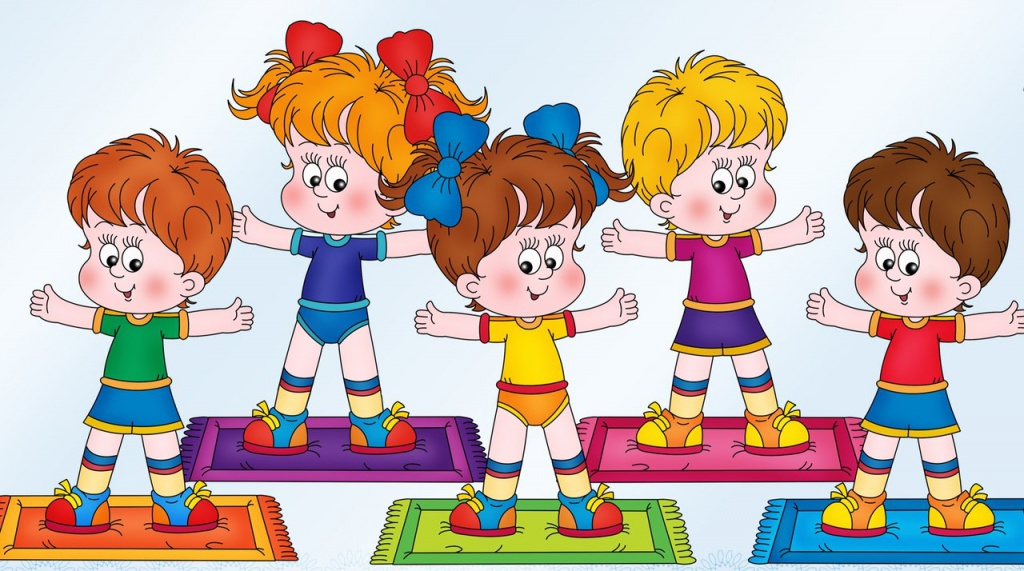 Что такое физическая культура?
Физическая культура - это занятия физическими упражнениями для укрепления здоровья и улучшения физического развития.
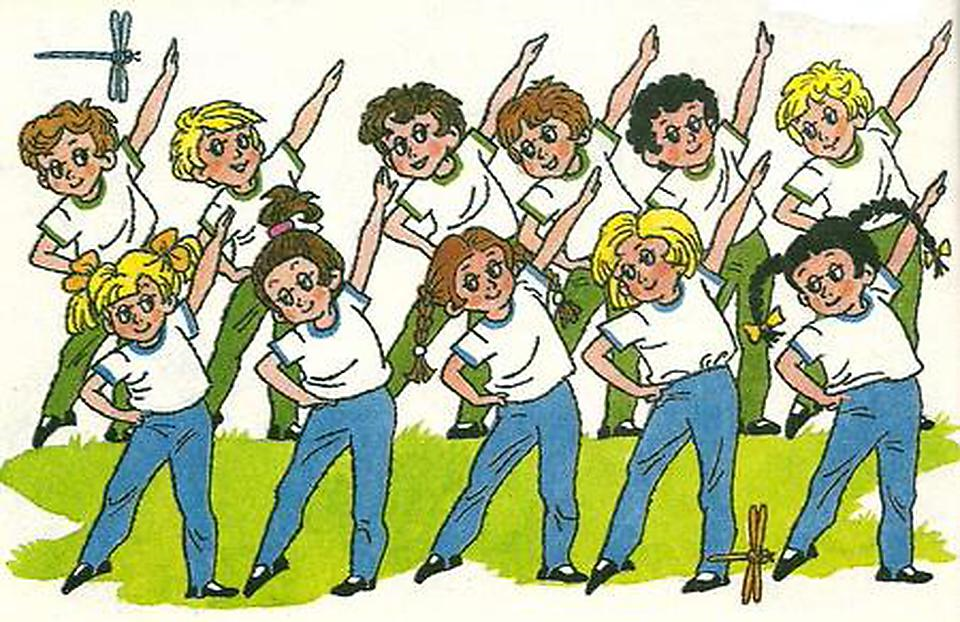 Из истории физической культуры
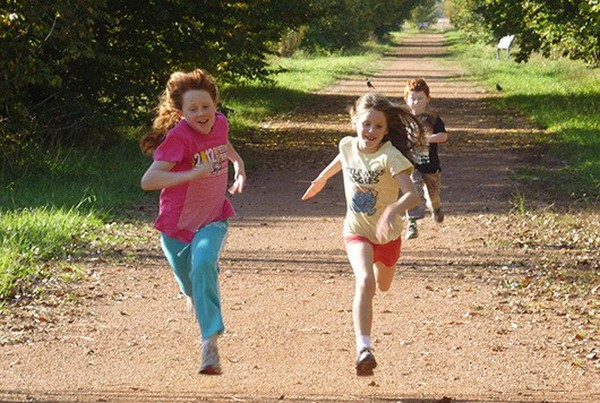 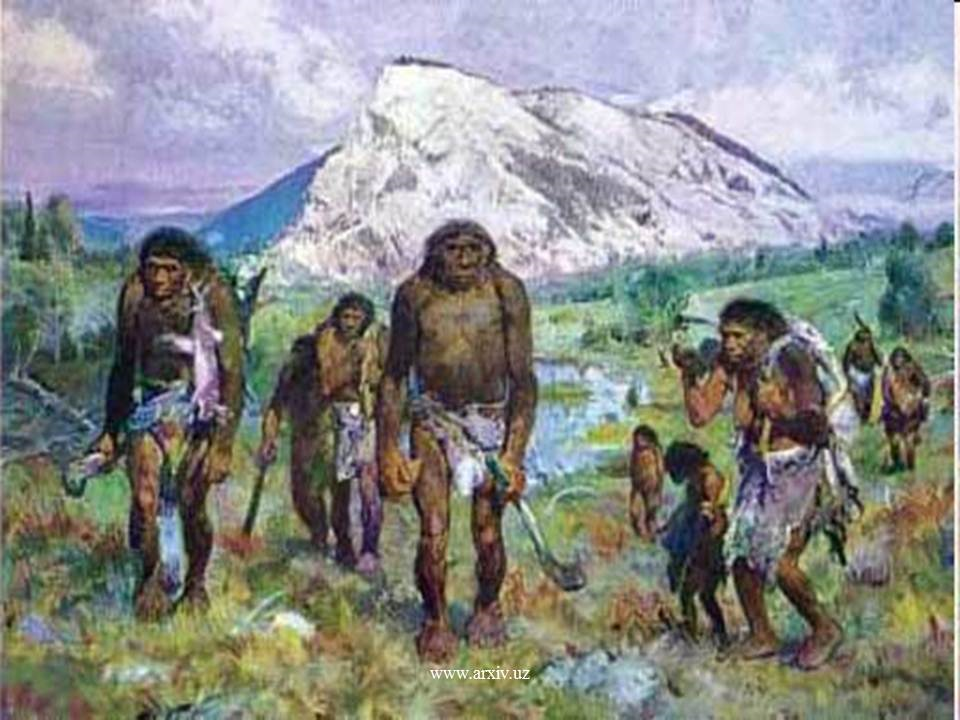 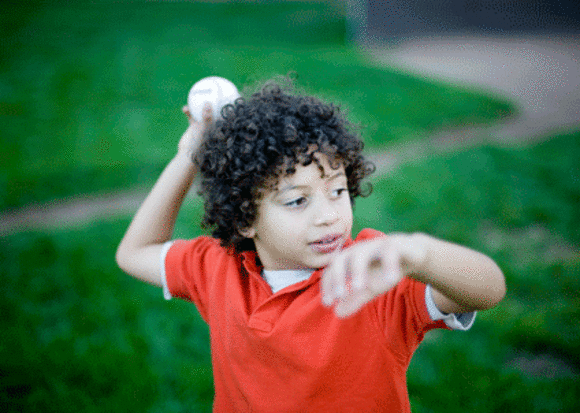 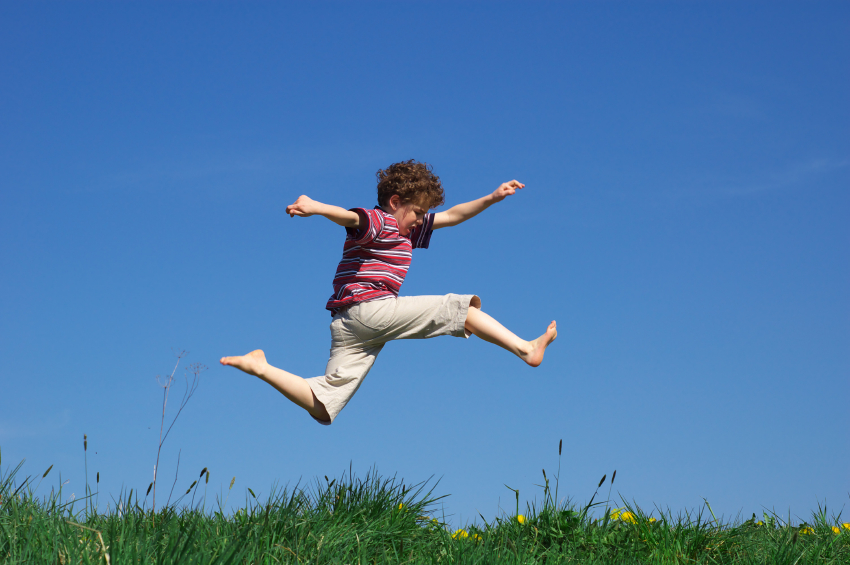 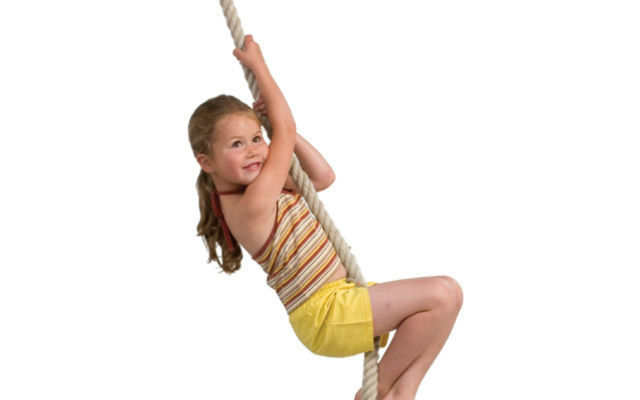 Чему обучают на уроках физической культуры?
На уроках физической культуры учат выполнять физические упражнения. Их выбирают из разных видов спорта.
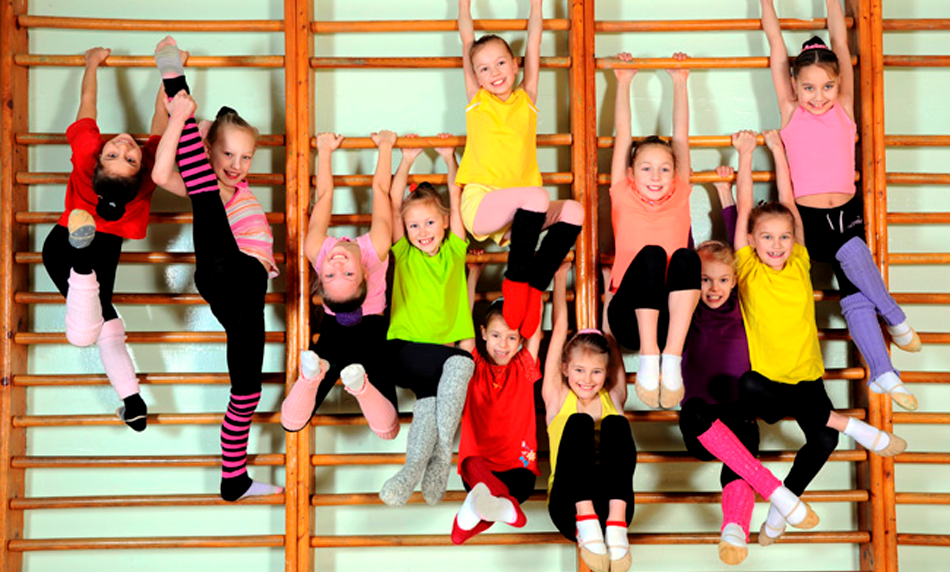 Виды спорта
Гимнастика
Легкая атлетика
Баскетбол
Волейбол
Футбол
Лыжи
Плавание
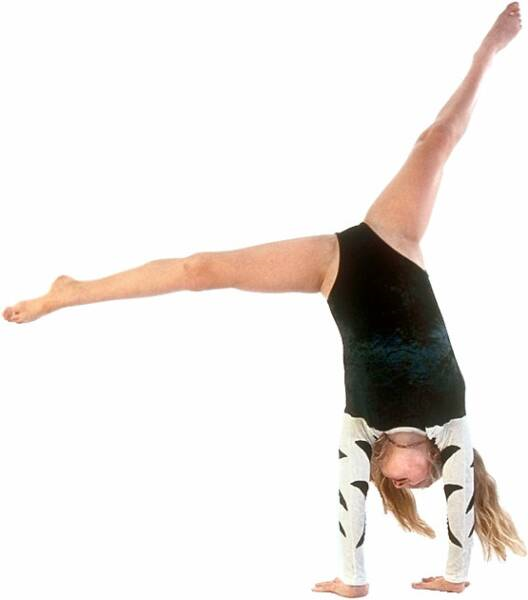 Гимнастика
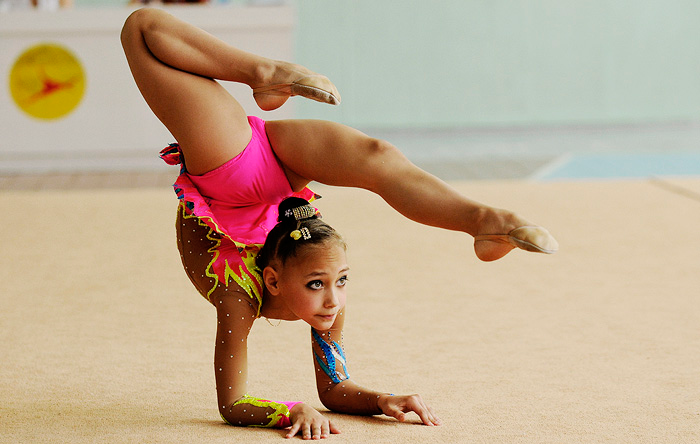 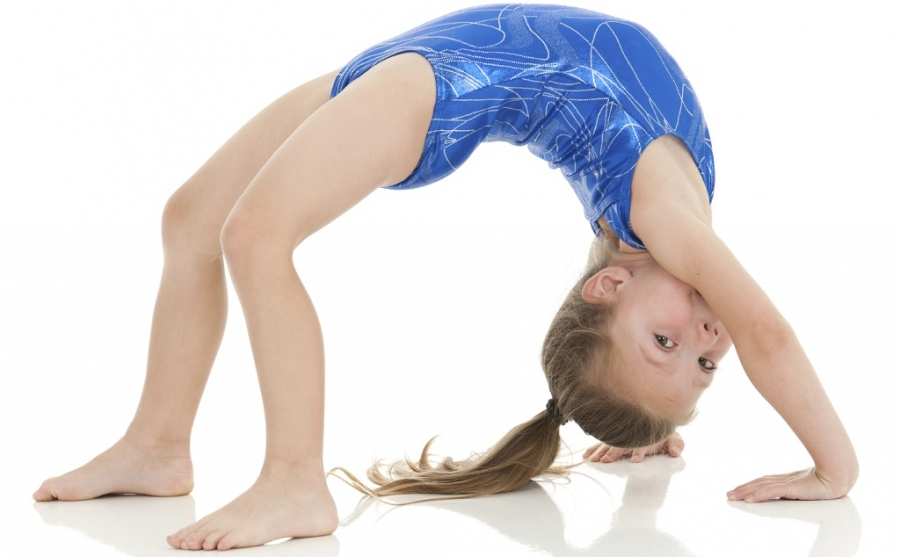 Легкая атлетика
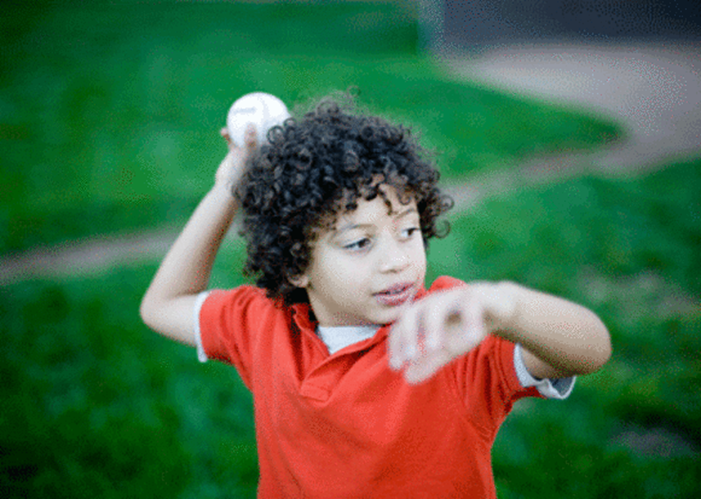 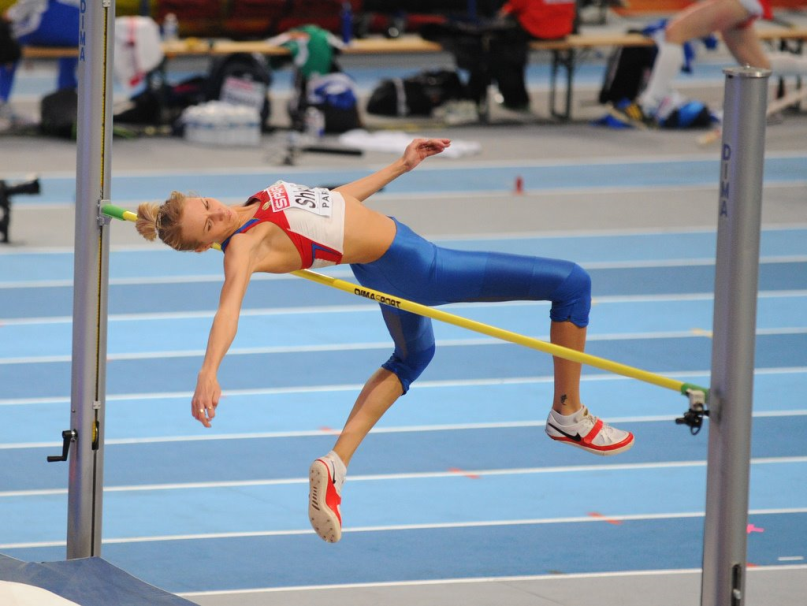 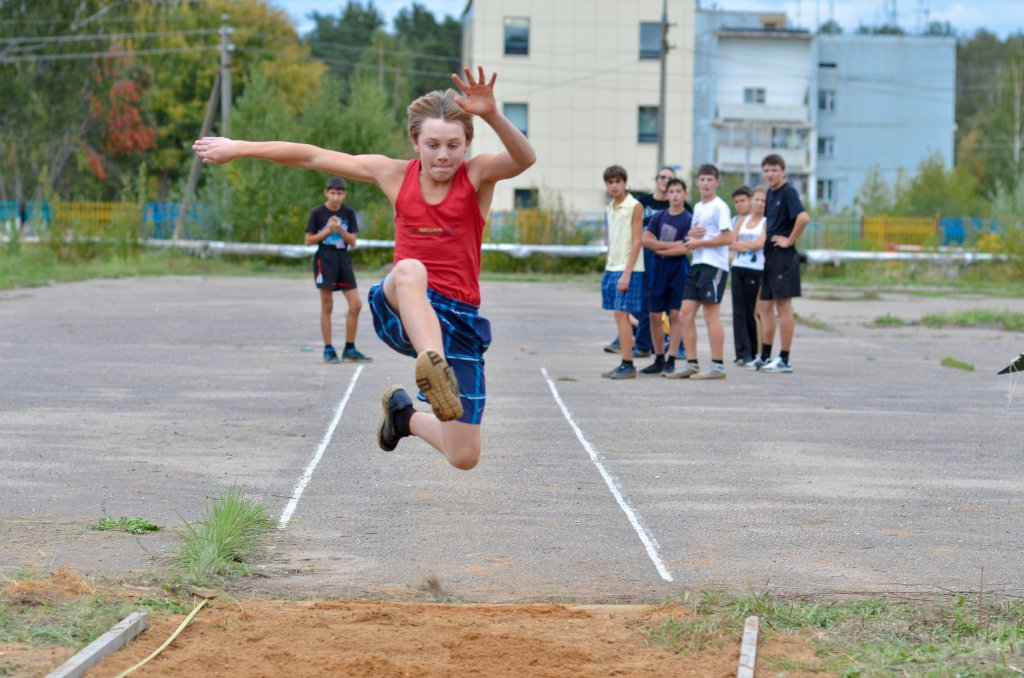 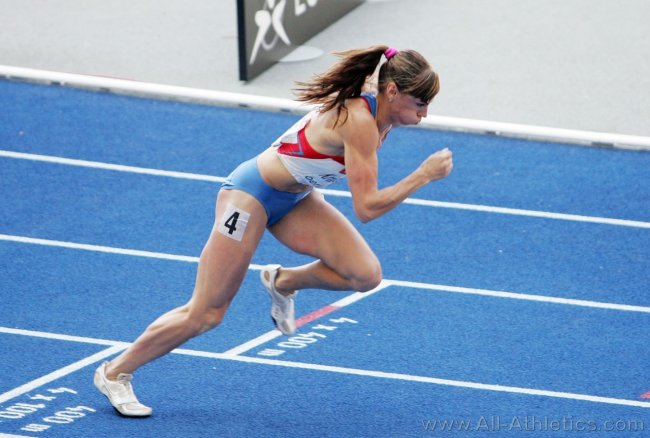 Баскетбол
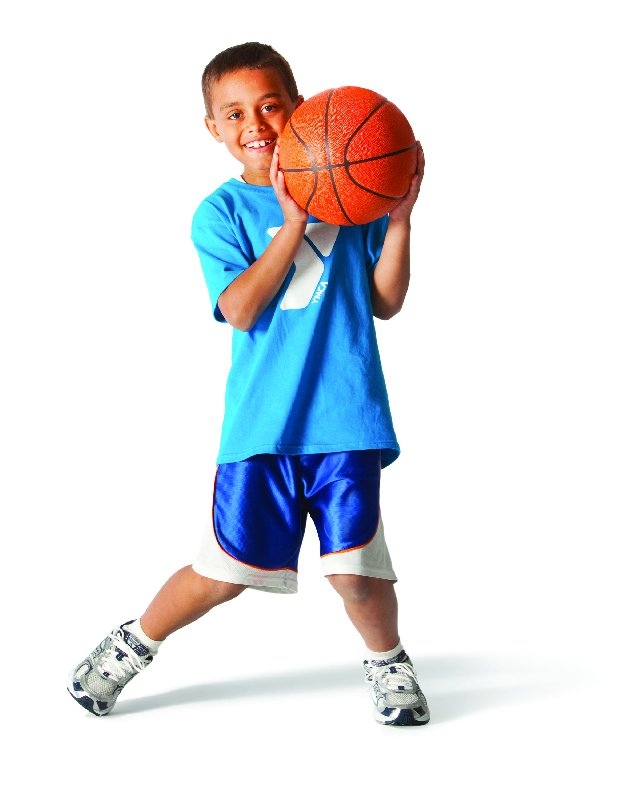 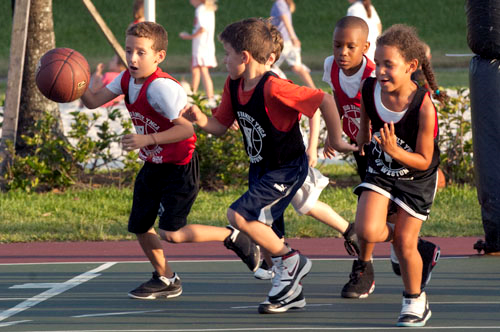 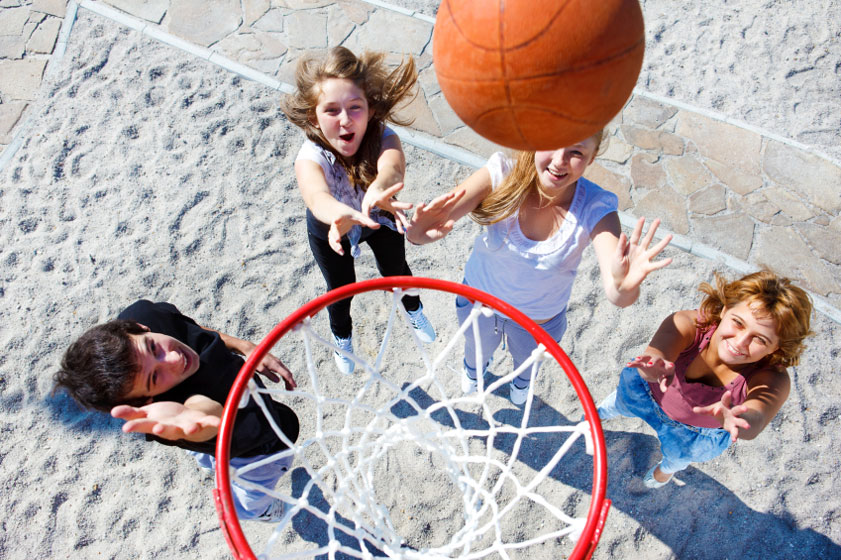 Волейбол
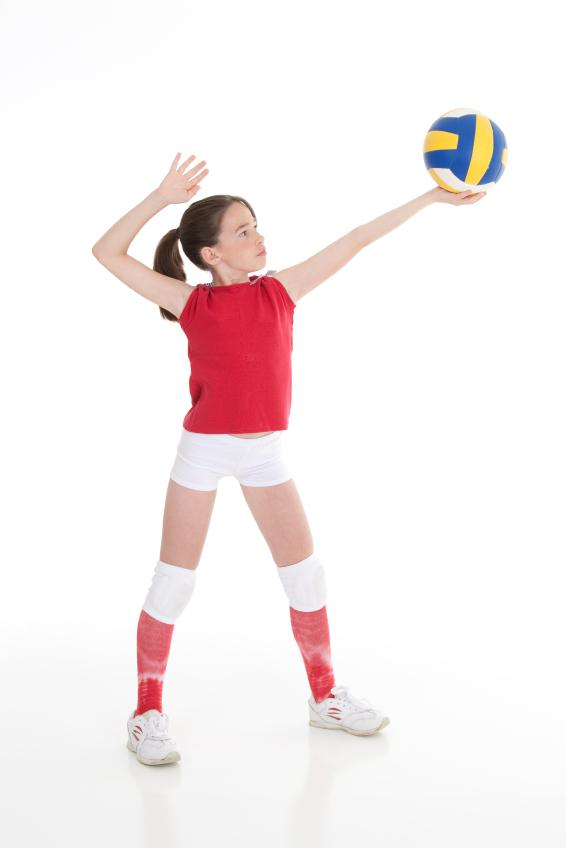 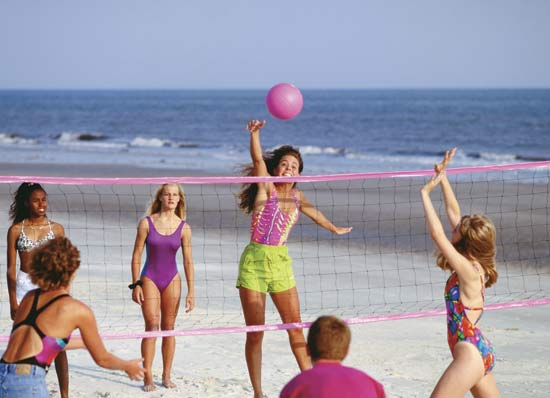 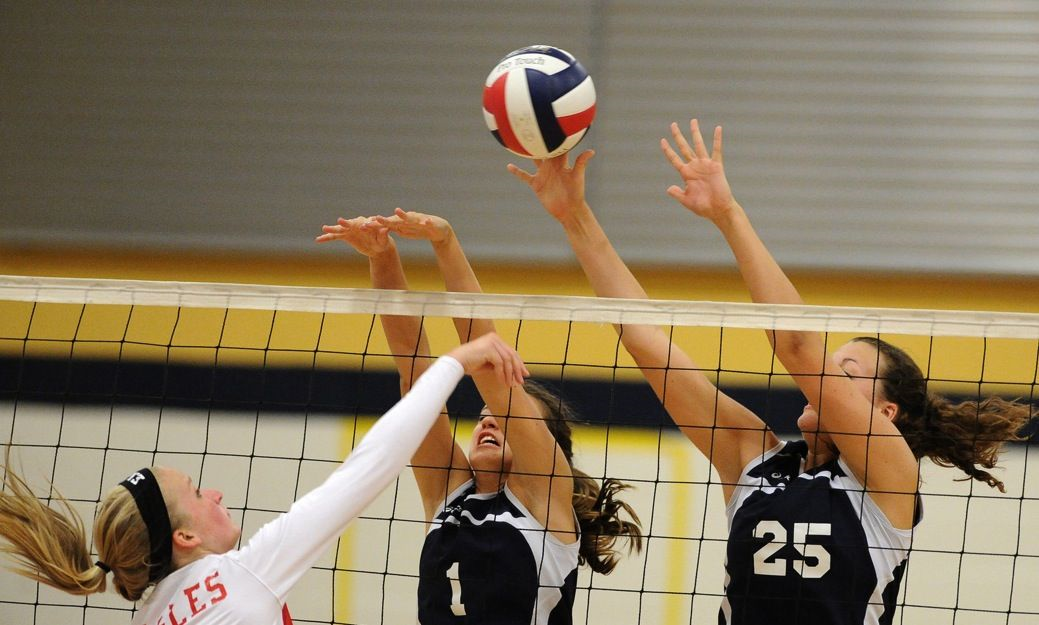 Футбол
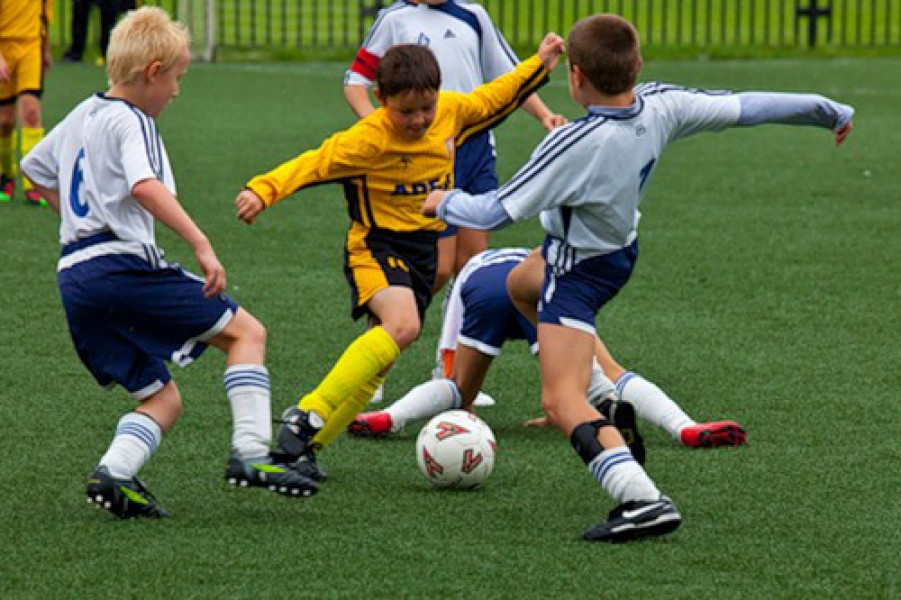 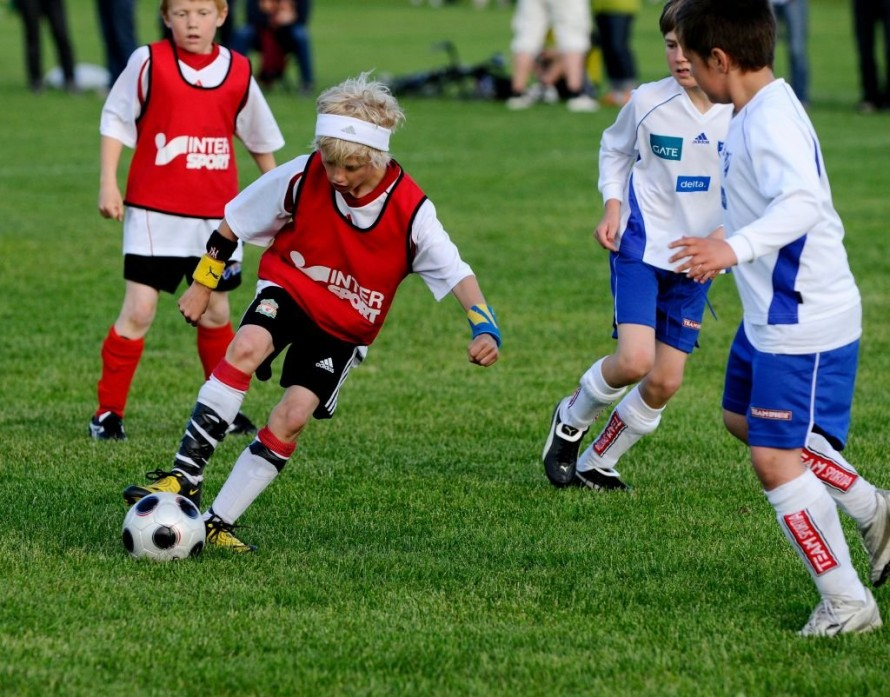 Лыжи
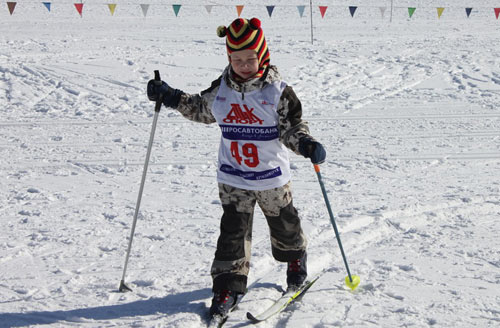 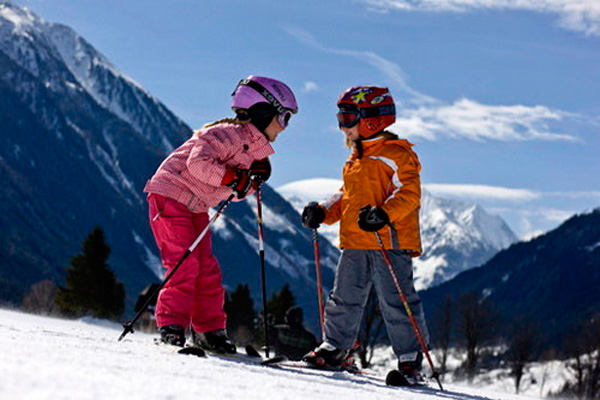 Плавание
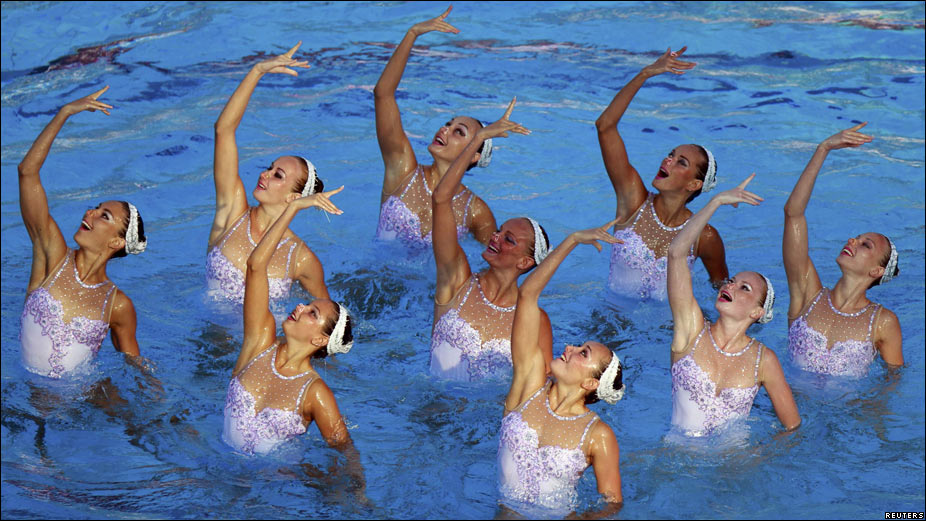 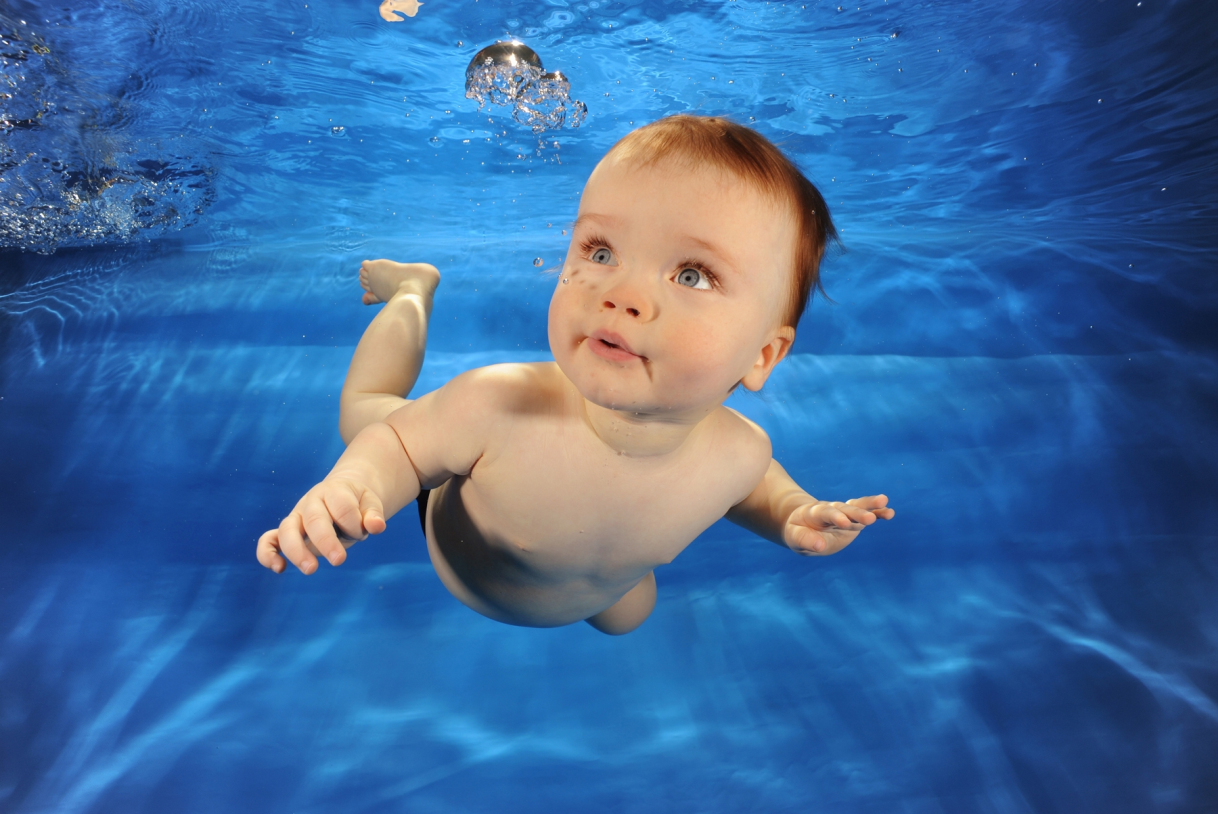 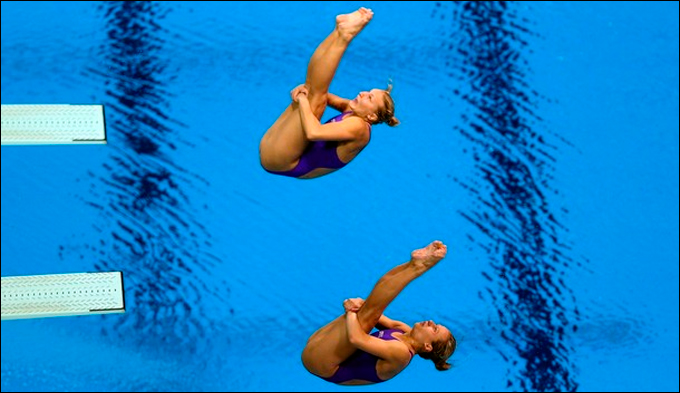 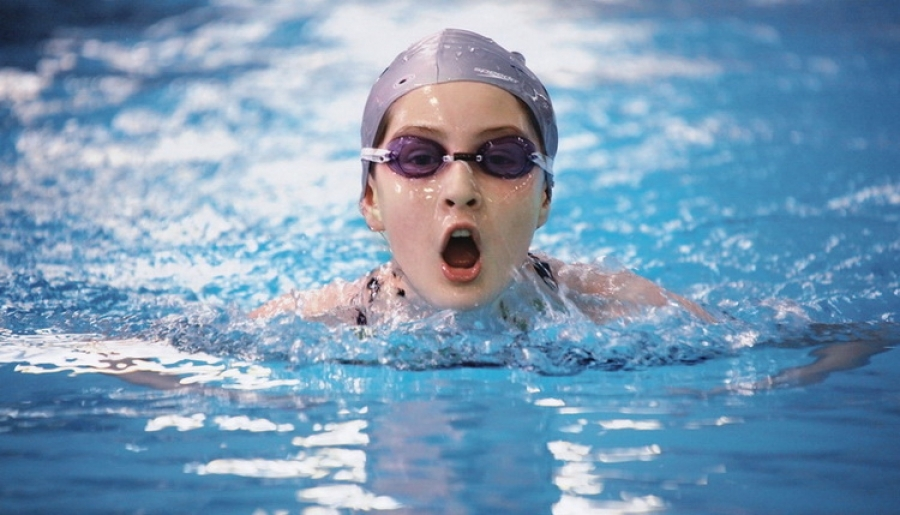 Вопросы?
Что такое физическая культура?
Из каких видов спорта выбирают физические упражнения?
Загадки про виды спорта.
Под ногами у меня
			Деревянные друзья, 
			Я на них лечу стрелой ,
			Но не летом а зимой.( ……)
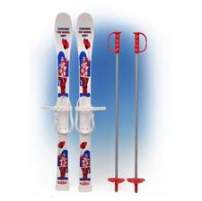 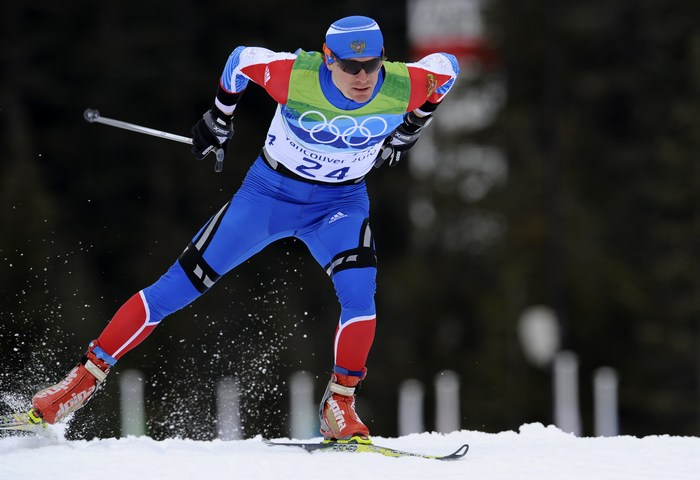 Конь, канат, бревно и брусья
Кольца с ними рядом
Перечислить не берусь я 
Множество снарядов.
Красоту пластику дарит нам (гимнастика )…….
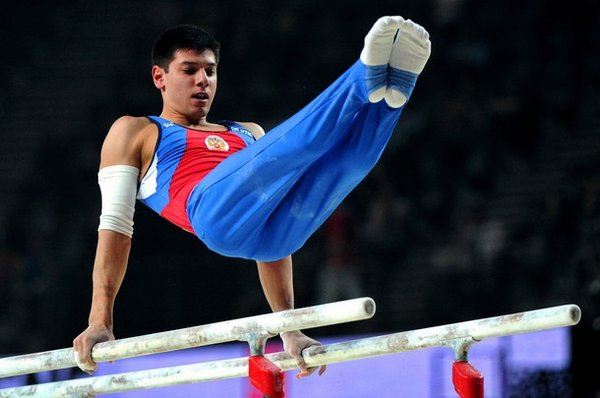 Я бегом наслаждаюсь
Бегу, бегу, бегу
Земли едва касаюсь
Как будто я лечу.(легкая атлетика)
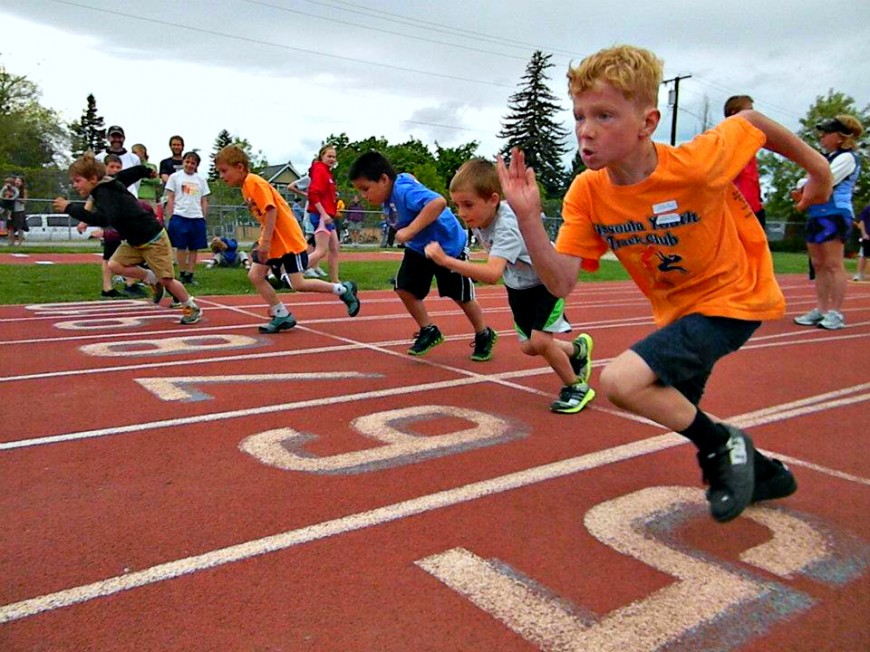 3. В этом спорте игроки
Все ловки и высоки
Любят в мяч они играть 
И в кольцо его кидать
Мячик звонко бьет об пол 
Значит это баскетбол.
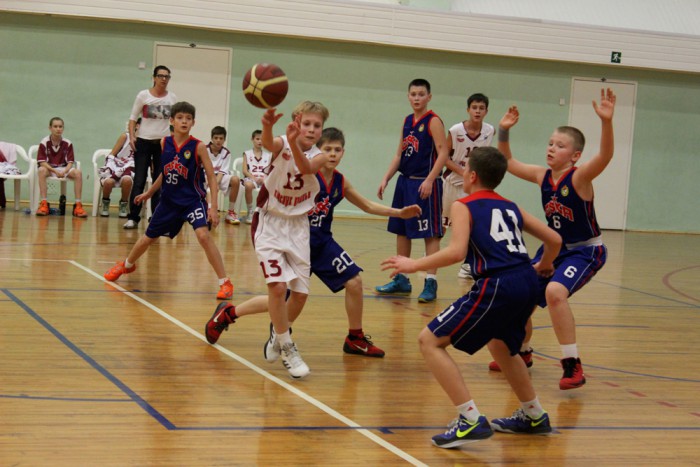 Здесь команда побеждает
Если мячик не роняет
 Он летит с подачи метко
Не в ворота - через сетку
И площадка , а не поле у спортсменов(в волейболе).
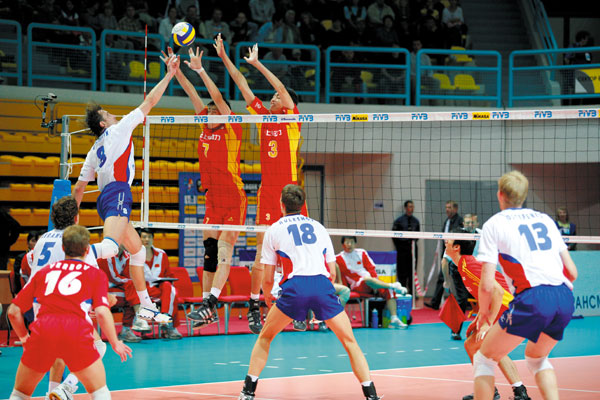 Я в бассейне плыву
Знаю, что не утону
 Плаваю –я высший класс!
В стиле под названьем- брасс!
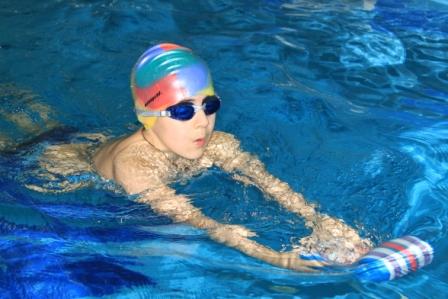 Соберем команду в школе
И найдем большое поле
Пробиваем угловой, забиваем головой.
И воротах пятый гол
Очень любим мы (футбол.)
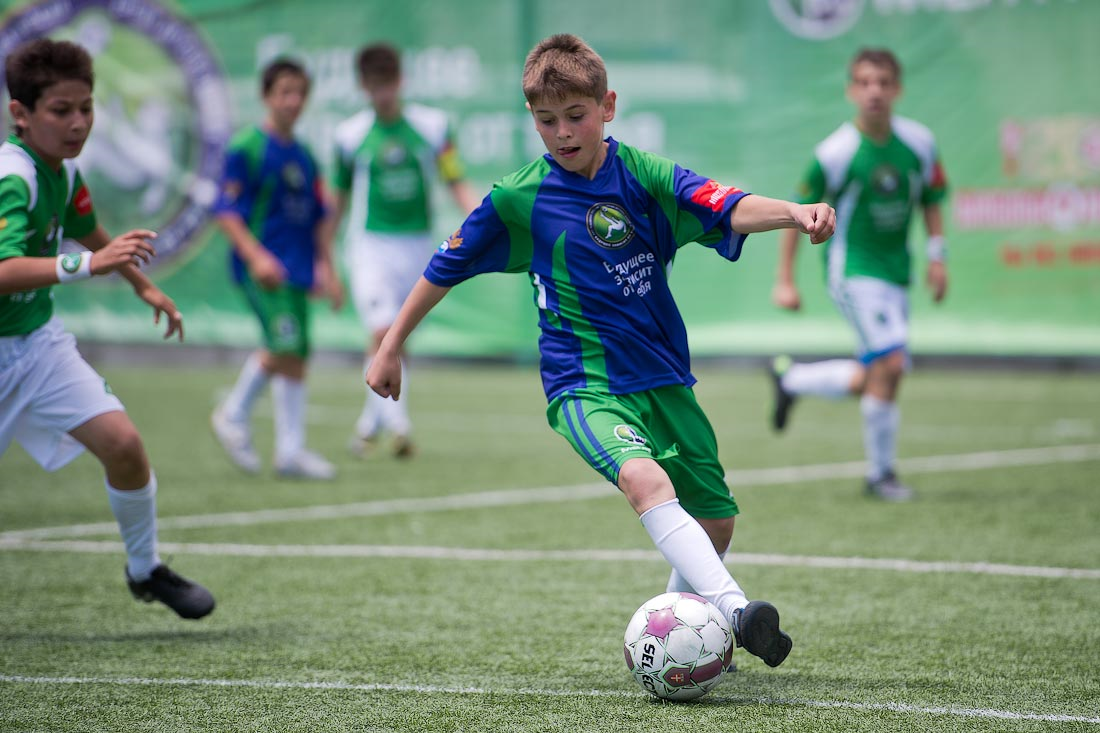 В здоровом теле- здоровый дух
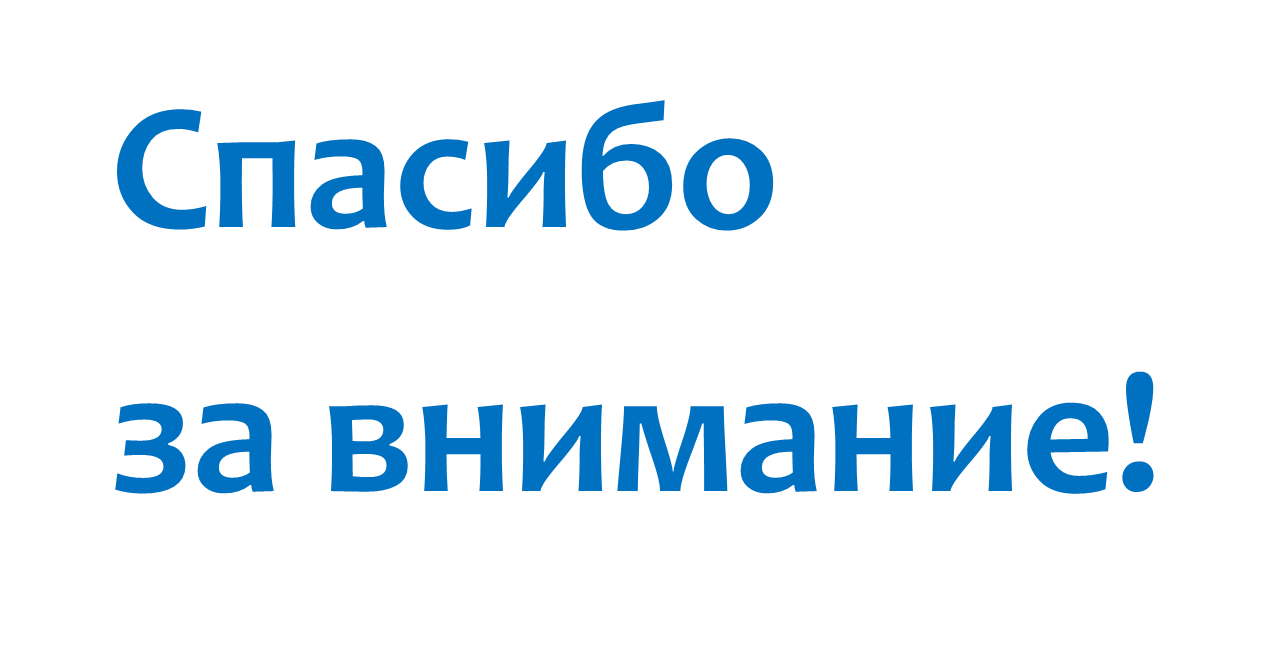